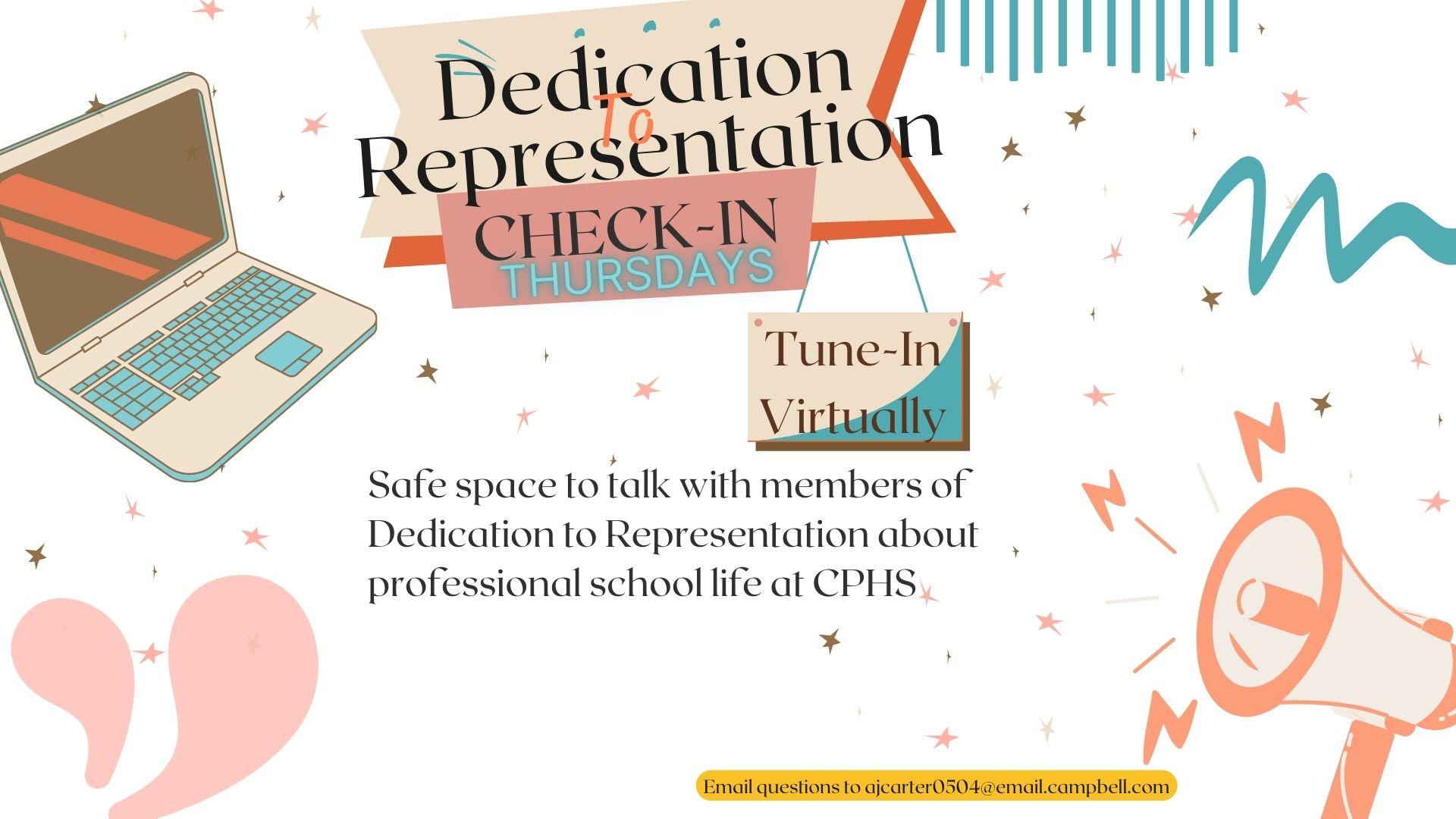 Thursday, February 16
at 7:00pm - 8:00pm

Virtually at this link:
To join the video meeting, click this link: meet.google.com/jrb-txcz-mdu
Email questions to  ajcarter0504@email.campbell.edu